Mes préférences 
cinématiques
Mini-projet 1
How do I pass? 				/30
The Lion King
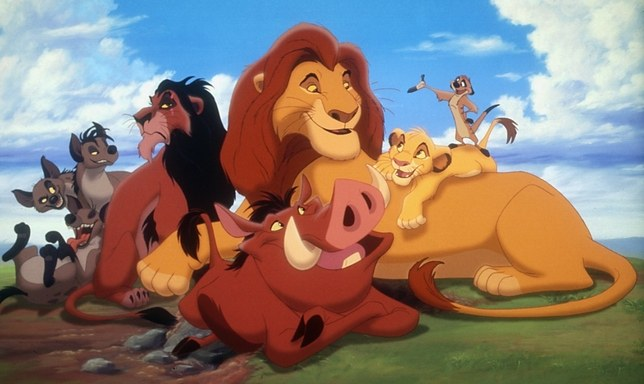 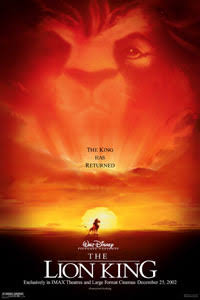 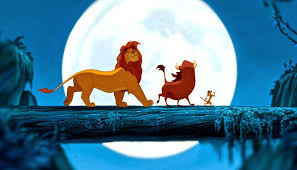 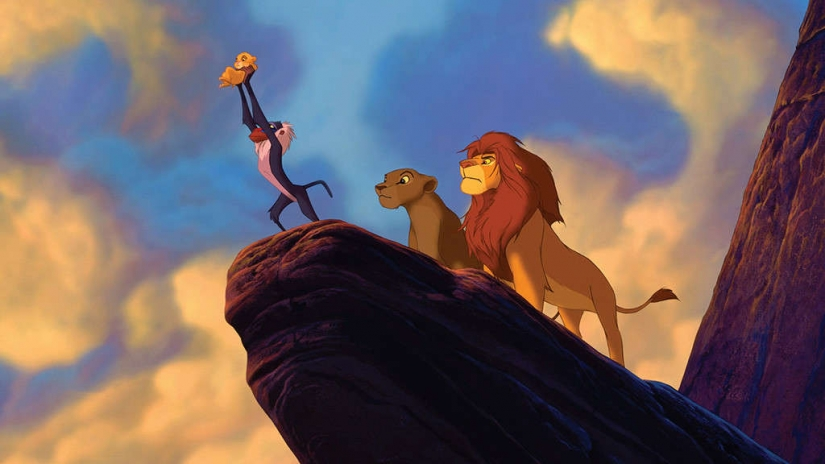 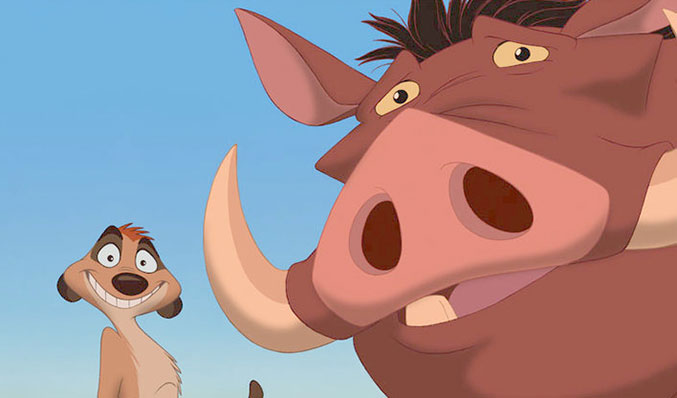 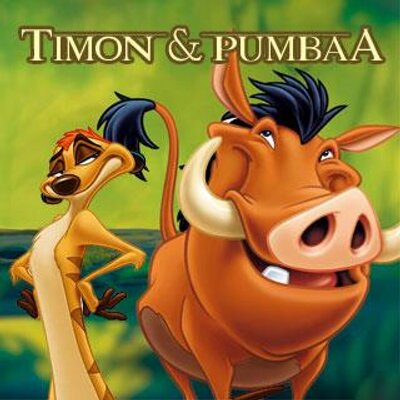 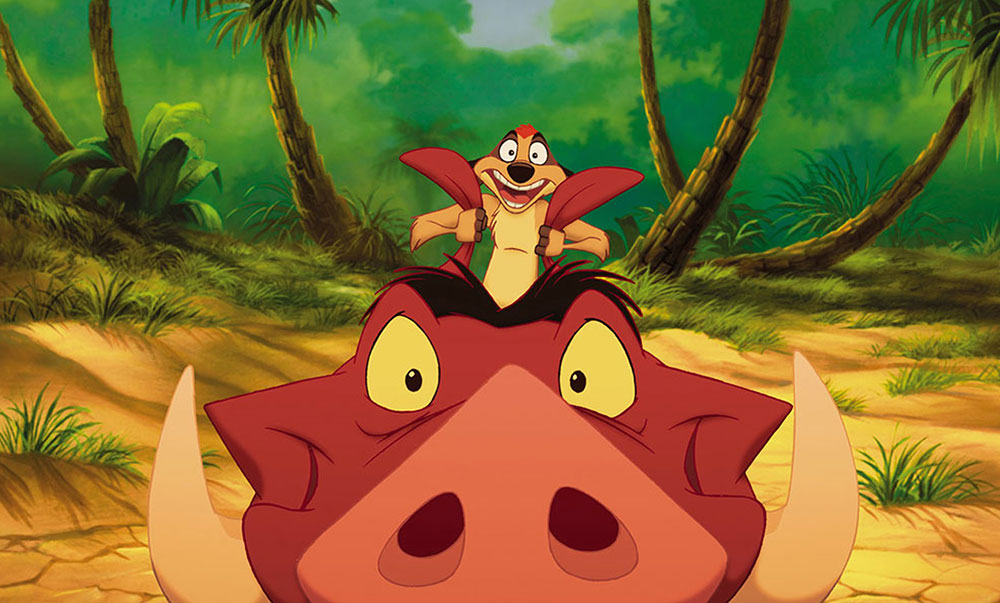 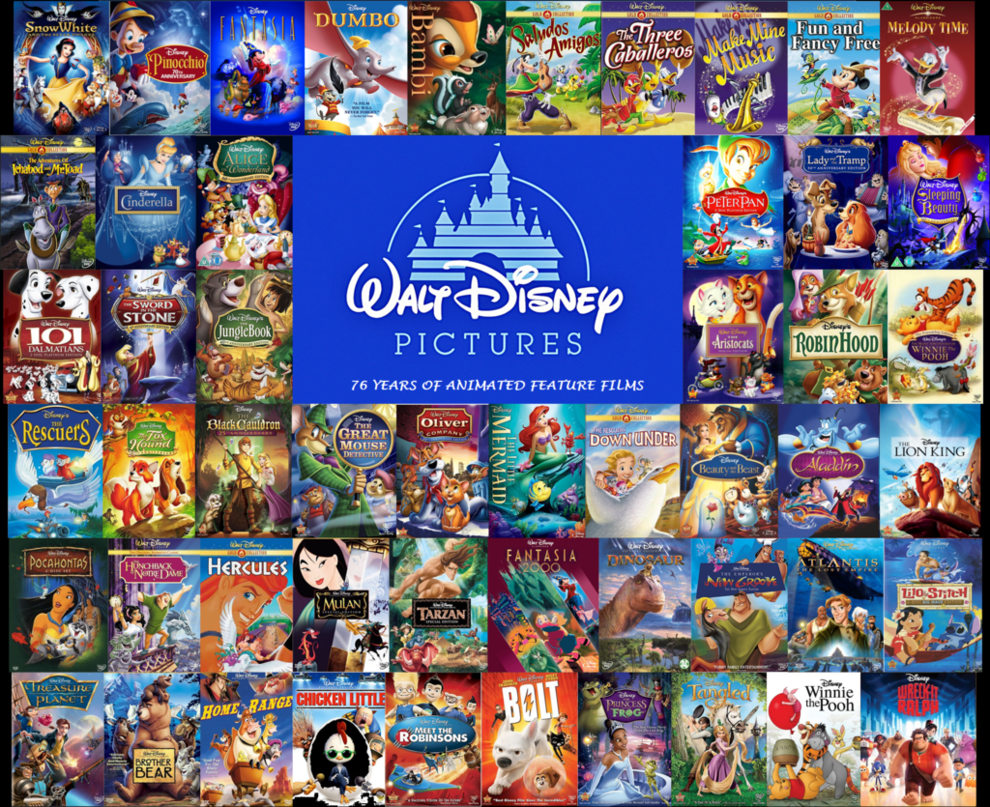 Owen Wilson
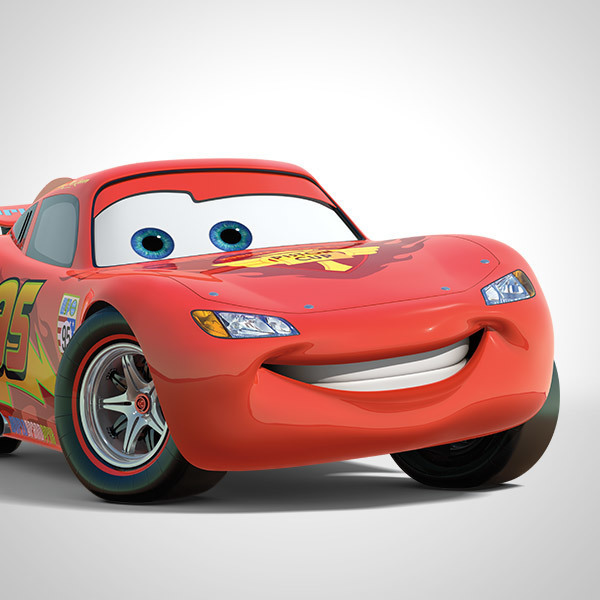 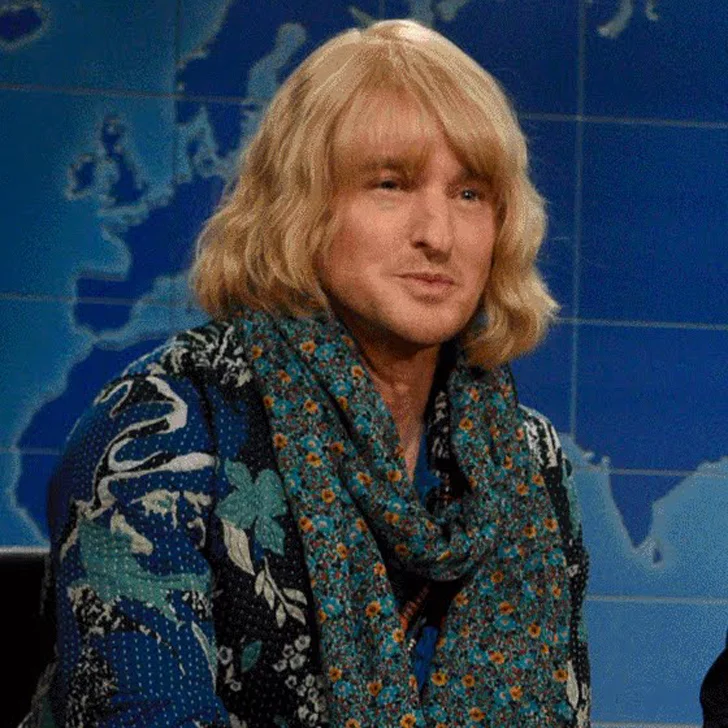 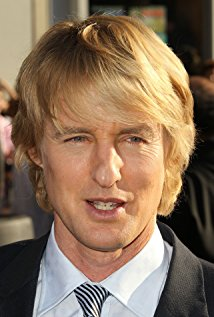 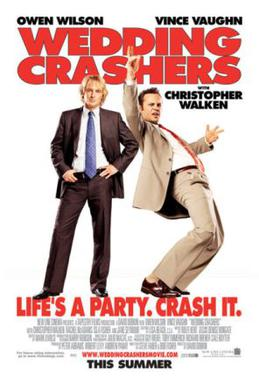 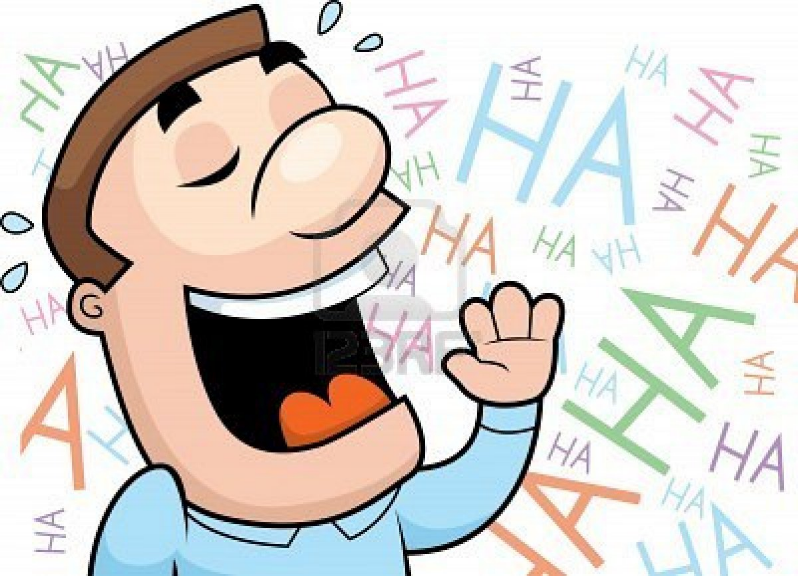 Owen Wilson
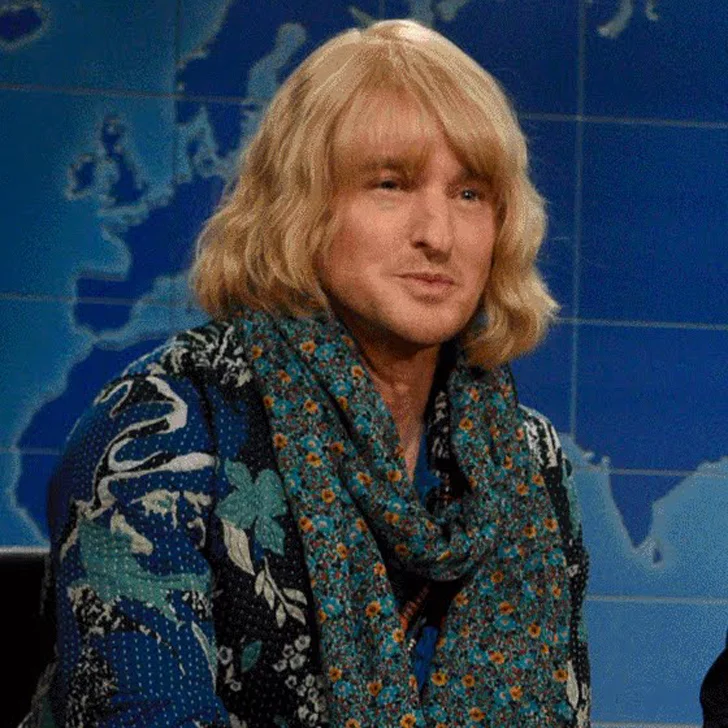 Des comédies
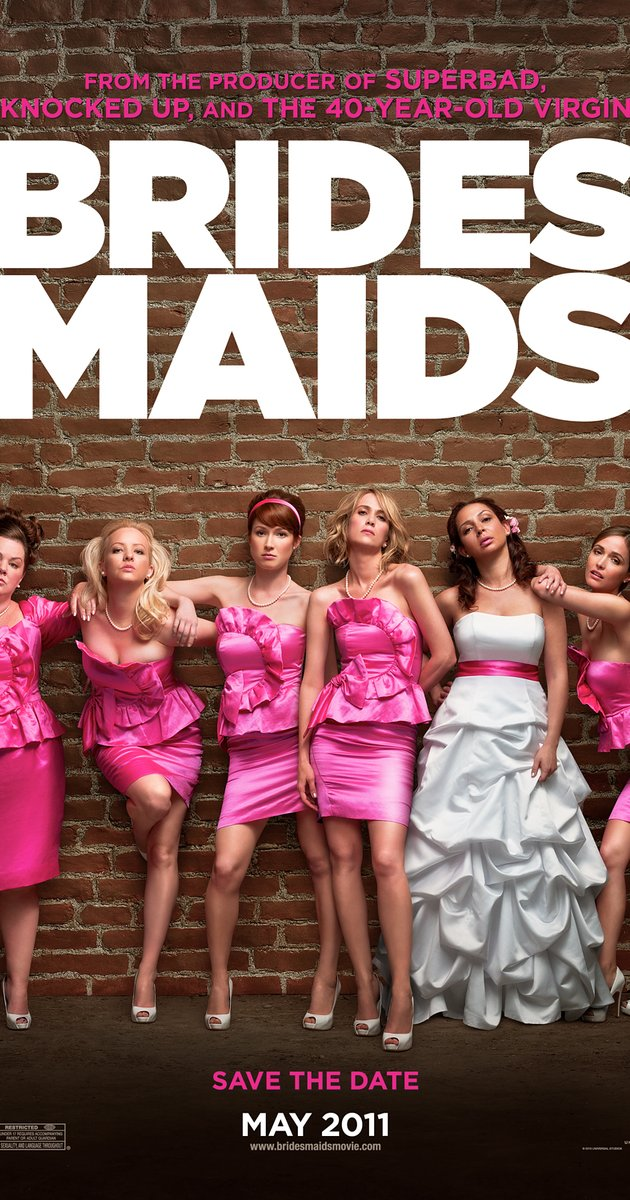 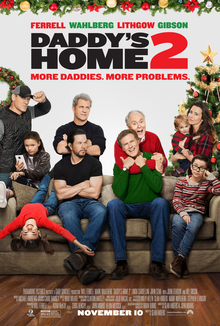 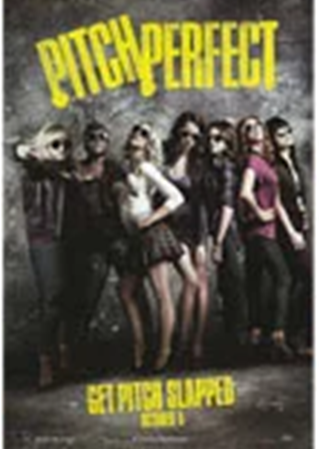 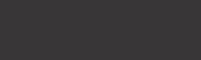 Des comédies
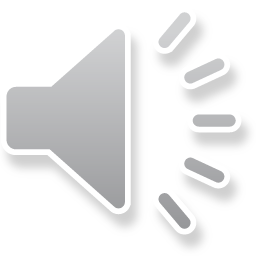 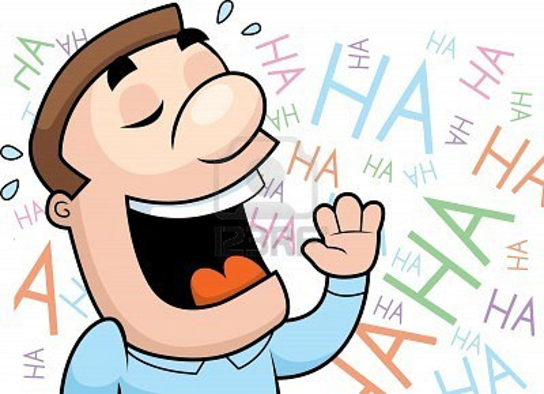 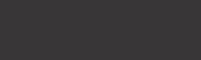